Food  and  drink
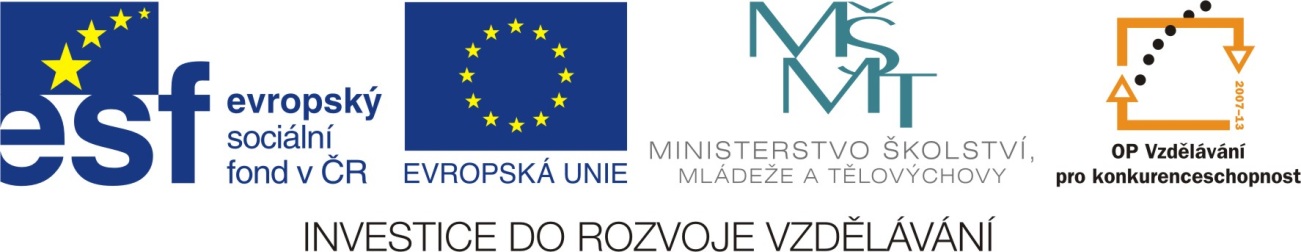 Jihočeské máslo 82% 250 g
Jihočeské máslo 82% 250 g
-19
Food   -  What  do you  eat ?
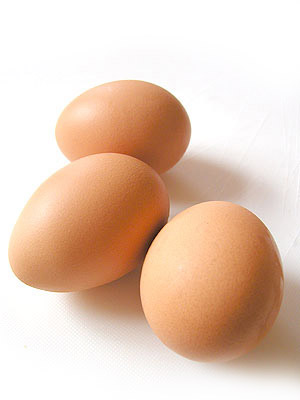 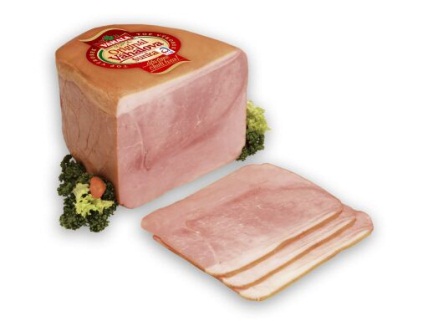 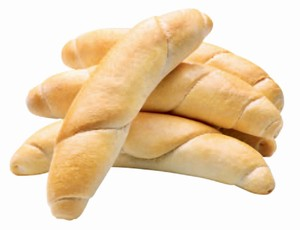 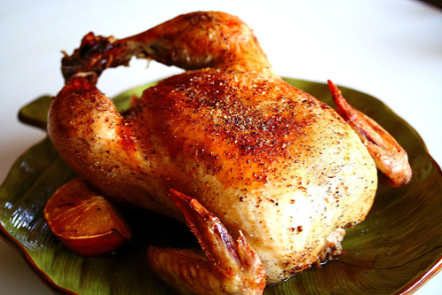 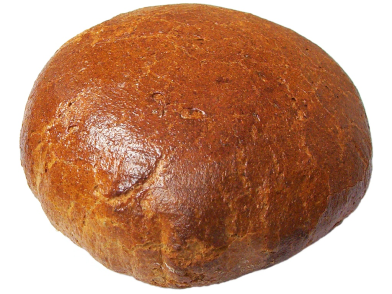 ham
bread
chicken
rolls
eggs
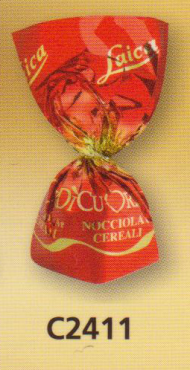 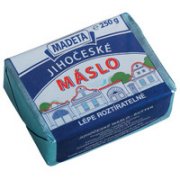 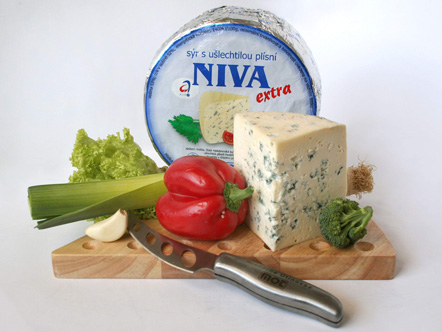 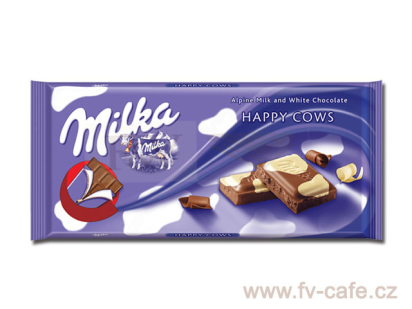 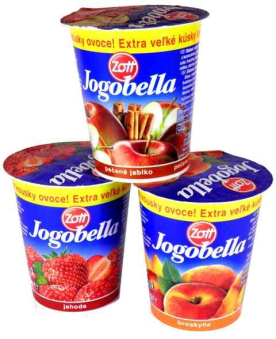 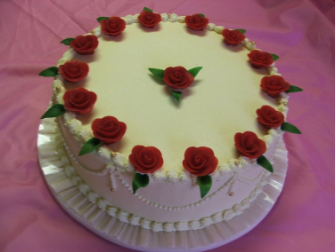 cheese
sweet
yoghurt
butter
cake
chocolate
What do you eat ?
I    eat  ham.
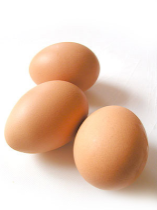 I eat ………………….
eggs
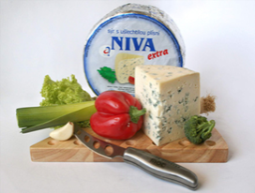 I eat ………………...
cheese
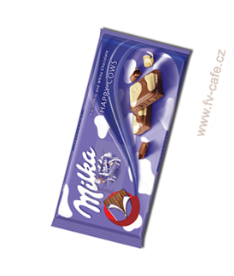 I eat ………………….
chocolate
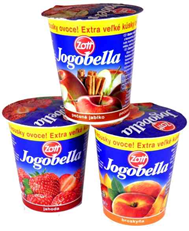 I eat…………………..
yoghurt
I eat……………………
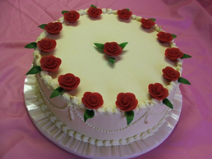 cake
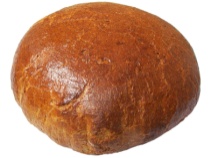 I eat……………………
bread
DRINKS – What do you drink ?
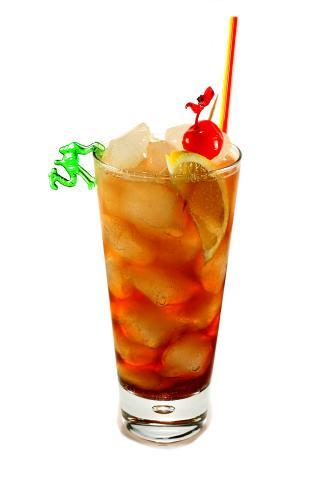 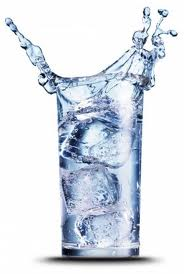 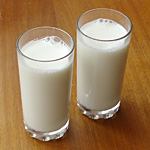 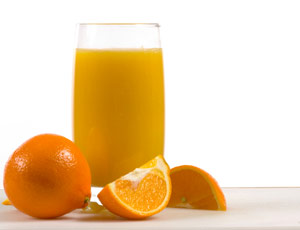 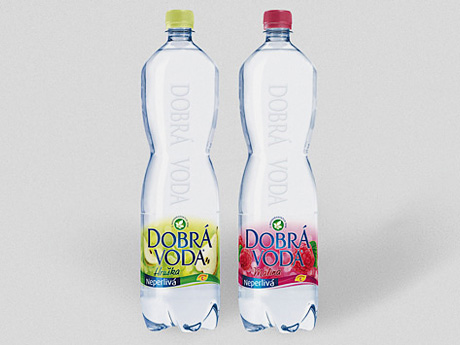 juice
milk
water
shake
mineral water
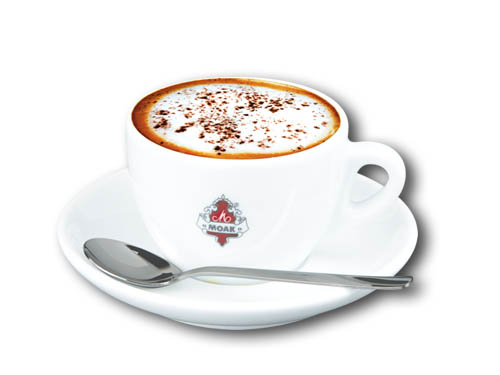 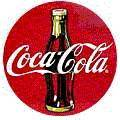 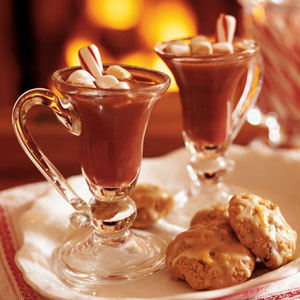 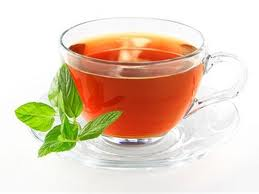 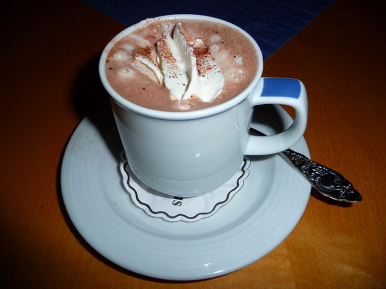 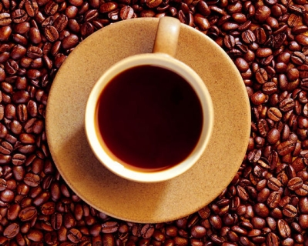 coffee
hot  chocolate
coke
tea
cocoa
What do you drink ?
I drink  mineral  water
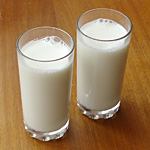 milk
I drink ……………………..
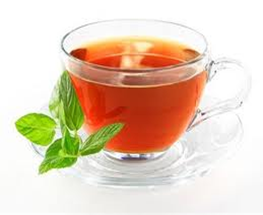 tea
I drink………………………
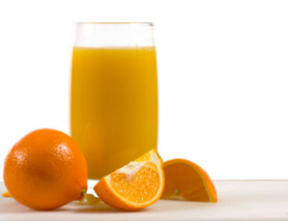 juice
I drink …………………….
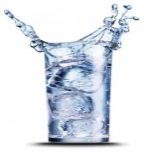 I drink …………………….
water
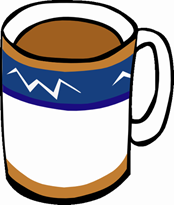 I  drink …………………..
cocoa
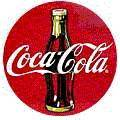 I drink …………………..
coke
Is it wrong or right ?
I like   bread.
I like chicken.
The wrong answer
The right  answer.
What do you like ?
Do you like   cheese ?
Do you like tea ?
Yes, I do.    
I like  /šunku /…………….
I like /chleba/……………..
I like /jogurt/ …………….
I like  /kuře/   .……………
I like  /džus/   ..…………..
Yes, I  like tea.
HAM
BREAD
YOGHURT
CHICKEN
JUICE
What don´ t  you  like ?
Do you like water ?
Do you like  sweets ?
No,I don´t  like sweets.
………………..
………………..
………………..
………………..
………………..
No, I don´ t.
I don´t like    /mléko/
I don´t like   /čokoládu/
I don´t like   /vajíčka/
I don´t like   /kolu/
I don´t like   /máslo/
MILK
CHOCOLATE
EGGS
COKE
BUTTER
Can you guess the missing words ?
Here it is: 
An          for  Meg, a            for Jake, a         for  

Pete,              for Bruce,              for Fred,

           for  Sam.       And                 ?   For me.
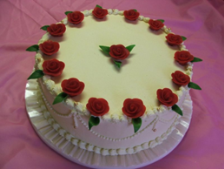 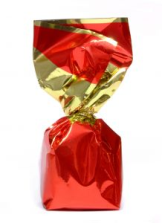 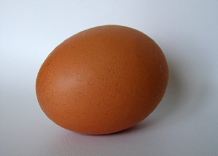 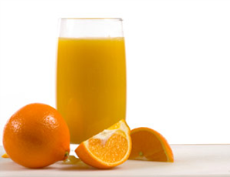 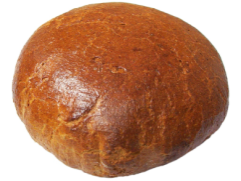 ,
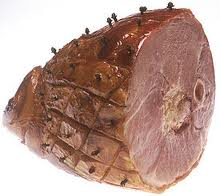 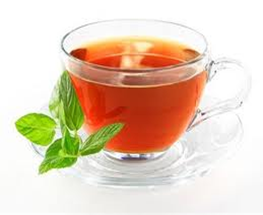 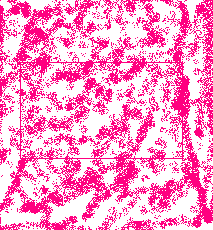 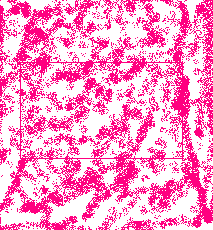 tea
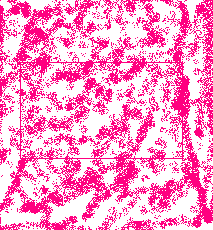 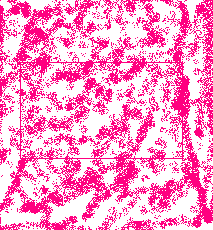 ham
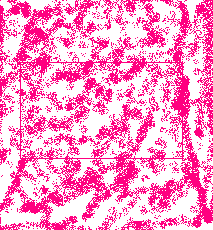 egg
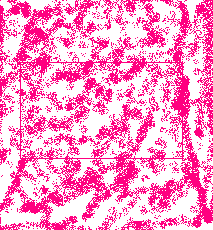 juice
cake
bread
sweet
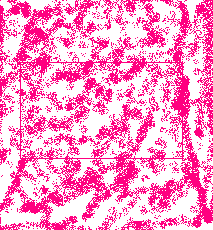 Thank  you.
See you  next        
               time.
    Good – bye.
Použité zdroje
Angličtina pro 4.ročník ZŠ – SPN 1997 – Marie Zahálková
http://recepty.snadno.eu/Pecivo.html?framebreaker
http://skramlikova.files.wordpress.com/2011/04/rohlc3adk-tukovc3bd.jpg
http://eating-ch.blog.cz/rubrika/fit-figure
http://upload.wikimedia.org/wikipedia/commons/f/ff/NCI_clove_ham.jpg
http://www.vahala.cz/cs/fotogalerie/vyrobky-se-znackou-klasa
http://www.volba-spotrebitelu.cz/index.php/o-programu/historie/rocnik-2010-2/prihlasene-vyrobky-10
http://www.vcelapromoravskykras.cz/plisnovy-syr-niva/text.html?id=28
http://www.zenyprozeny.cz/art/2806-kdyz-nevite-co-jite-aneb-nenechte-se-napalit/
http://www.fv-cafe.cz/katalog-zbozi/bonboniery-cokolady-cokoladove-tycinky_9/cokolada-milka_132
http://www.nakuprychle.eu/nakuprychle/eshop/4-1-Mlecne-vyrobky-tuky-vejce/82-3-Jogurty-nesmetanove-prichut
http://dbuklid.cz/caj
http://steamykitchen.com/126-szechuan-peppercorn-roasted-chicken.html
Použité  zdroje
http://viafamilia.cz/wp-content/uploads/2009/04/vajicko.jpg
http://www.karamel.cz/cz/svatebni-dorty/kulate/
http://www.cokoweb.cz/www-oeokoweb-cz/eshop/5-1-Laica-italske-bonbony/0/5/148-Laica-italske-bonbony-1kg-70ks
http://yuvasambad.blogspot.cz/2011/11/how-to-order-when-eating-out.html
http://www.fitlife.estranky.cz/clanky/rady/kolik-vody-vypit-.html
http://www.lapatisserie.cz/kavarna.html
http://eumenidas.blog.cz/1003/piti-kavy-oznacuje-osobnost
http://www.mlekarna-valmez.cz/vite-ze-mleko-pul-zdravi
http://www.varimezdrave.cz/mandlove-mleko
http://obrazky.superia.cz/napoje/kakao.php
http://www.mimibazar.sk/recept.php?id=955
http://en.wikipedia.org/wiki/File:Becher_Kakao_mit_Sahneh%C3%A4ubchen.JPG
http://random-orange-juice.blogspot.cz/
http://encyklopedie.cz247.cz/clanek/812642-coca-cola/